Прорычал медведь в берлоге, 
Промолчал сурок в норе. 
Прорычали, промолчали - 
И проснулись на заре.
Весь день она спит, ну а ночью летает.
Своими большими глазами сверкает.
Ее острый слух и внимательный взгляд
Разыщут в траве лягушат и мышат.
Вращается кругом её голова 
И скажет «Угу» нам лесная…
… сова
от-ча-ян-на-я             –    отчаянная;
хо-ро-нишь-ся          –    хоронишься;
сто-ро-нишь-ся         –   сторонишься;
рас-сер-ди-лась        –   рассердилась;
пе-ре-кли-ка-ют-ся   –   перекликаются;
за-гля-ды-ва-ют        –   заглядывают;
ста – рик            –    старик.
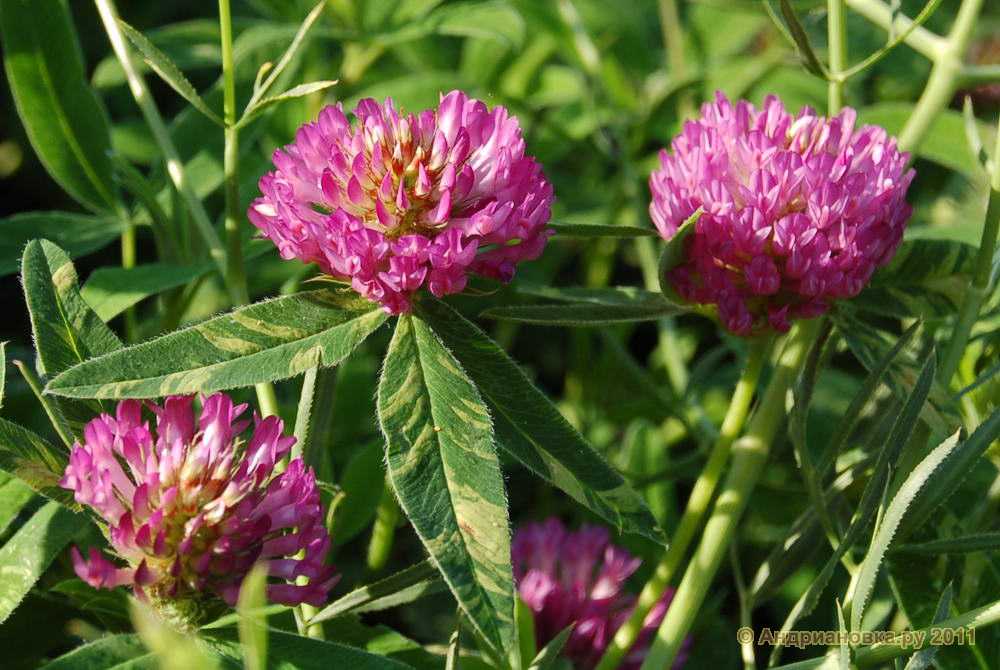 Клевер
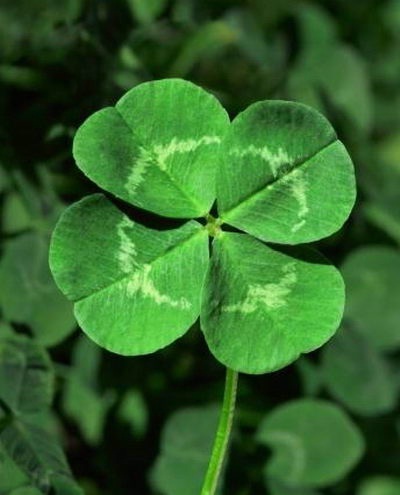 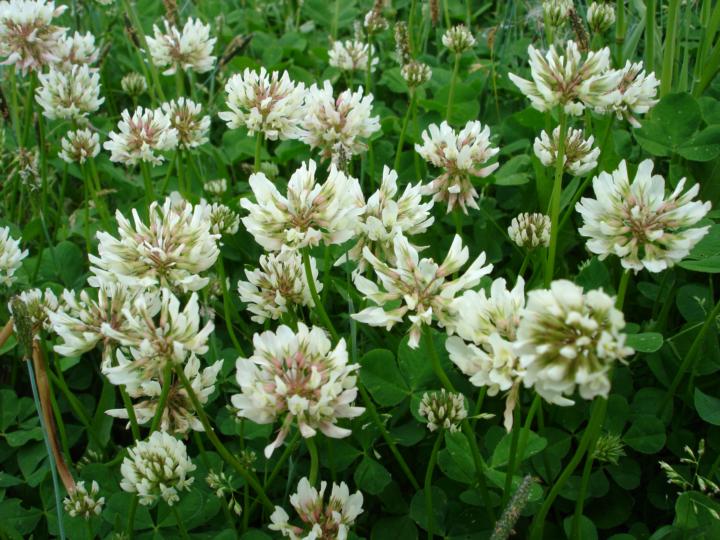 Сова – отчаянная голова, уши торчком, нос крючком.

Дружно не грузно, а врозь хоть брось.

Была здорова, стала тощать, стала сбавлять молока .